Fall Budget Update
1 - SF
Overall Budget Environment
State budget conversations
Enrollment
Ongoing COVID impact
Planning amid uncertainty
2 - SF
Overall Budget Environment
State budget conversations – Why the Change?
18% - 11% - 5%
Stimulus & Other Funds Pumped into the Economy
Lower Wage Earner Laid Off – Less affect on Income Tax
3 - SF
Overall Budget Environment
State budget conversations – What is next?
Lots of Unknowns
Governor’s Budget
Legislator’s Budget
Federal Stimulus Package
Affect of the Wild Fires
Latest Spike in COVID Infections
4 - SF
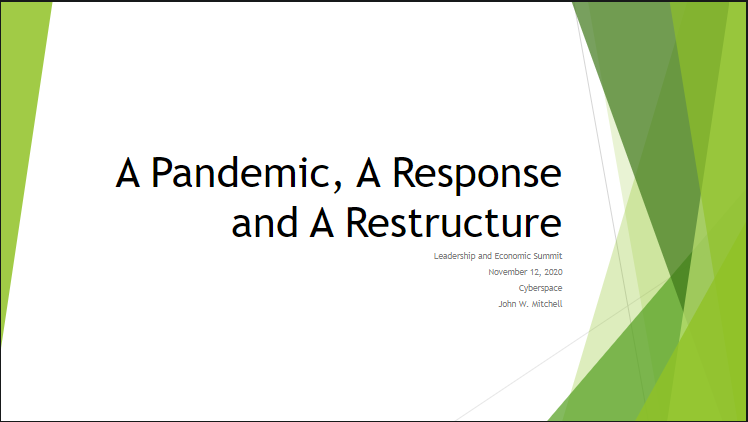 5
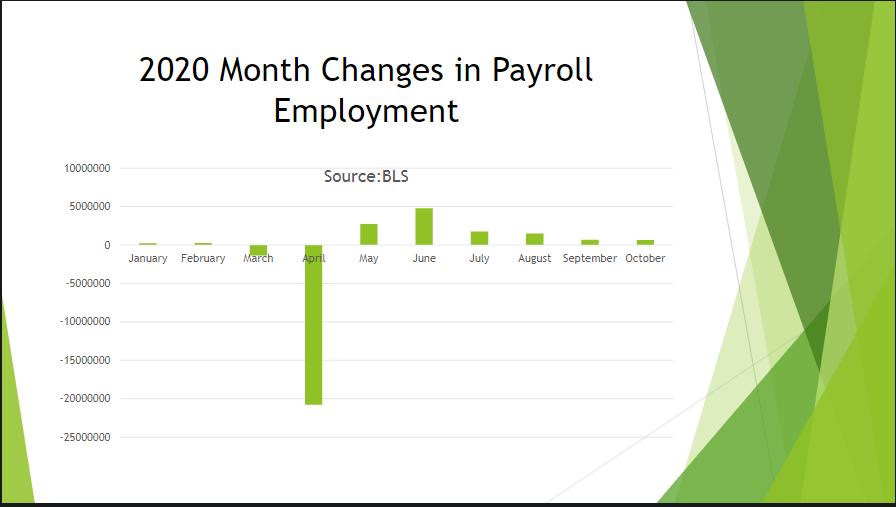 6
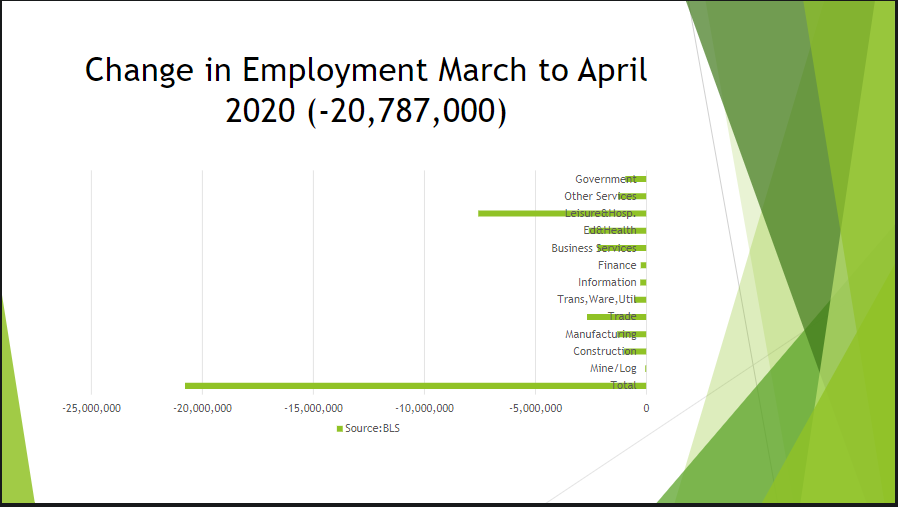 7
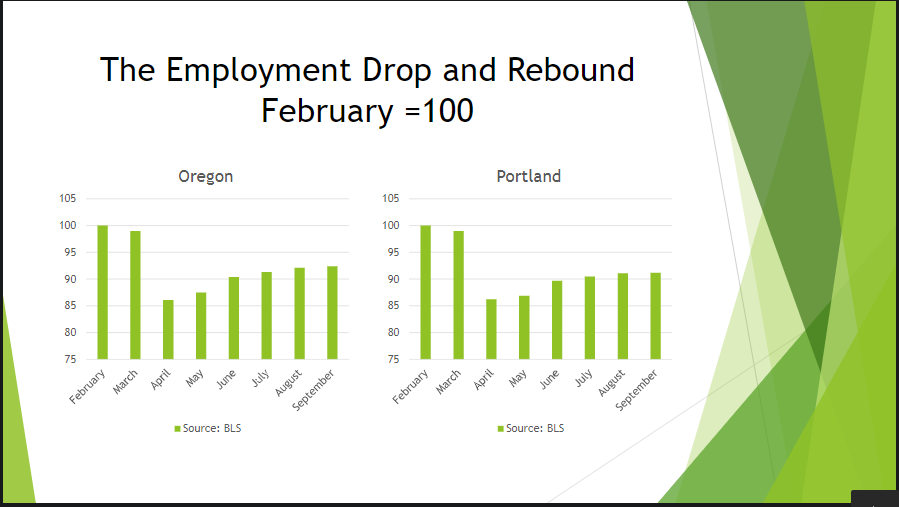 8
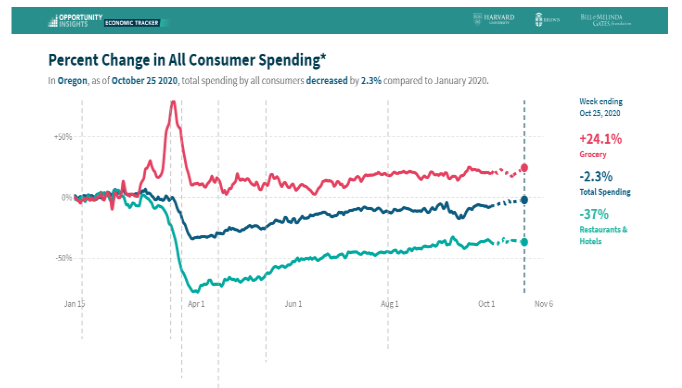 9
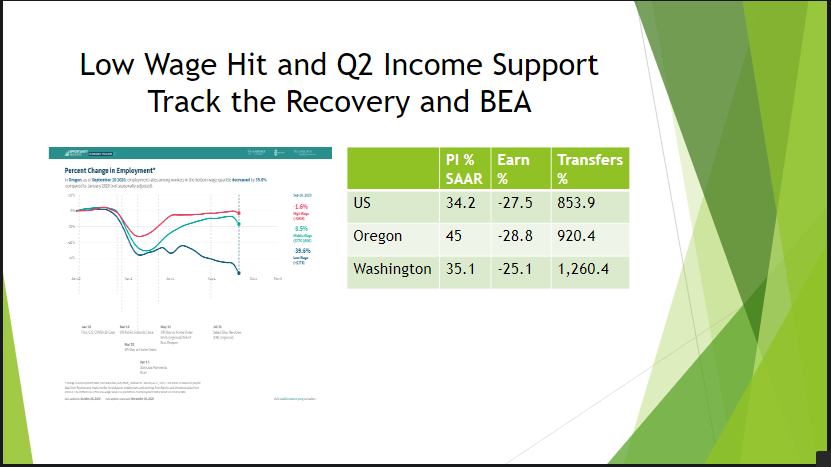 10
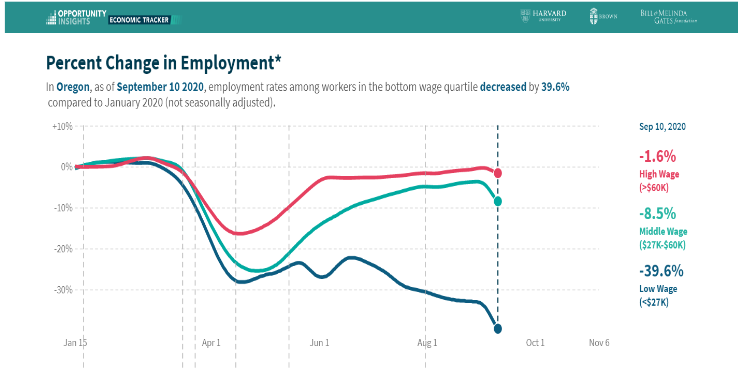 11
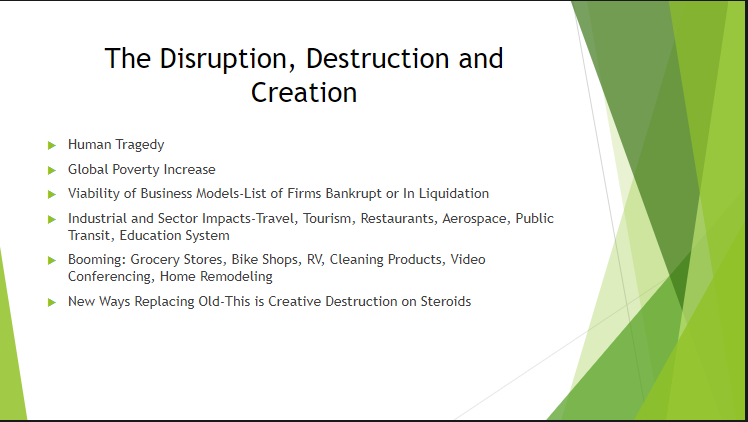 12
Overall Budget Environment
State budget conversations
Enrollment
Ongoing COVID impact
Planning amid uncertainty
13 - SF
Tuition Revenue Projection
14 - JJ
Financial Impact
15 - JJ
16 - JJ
17 - JJ
18 - JJ
19 - JJ
Budget Planning
Entering 2021-22 budget discussion with assumed cost reductions
Budget next steps
December Budget Team
Accepting budget requests
Discussion of reduction options
January Board meeting
March tuition decision
20 - SF